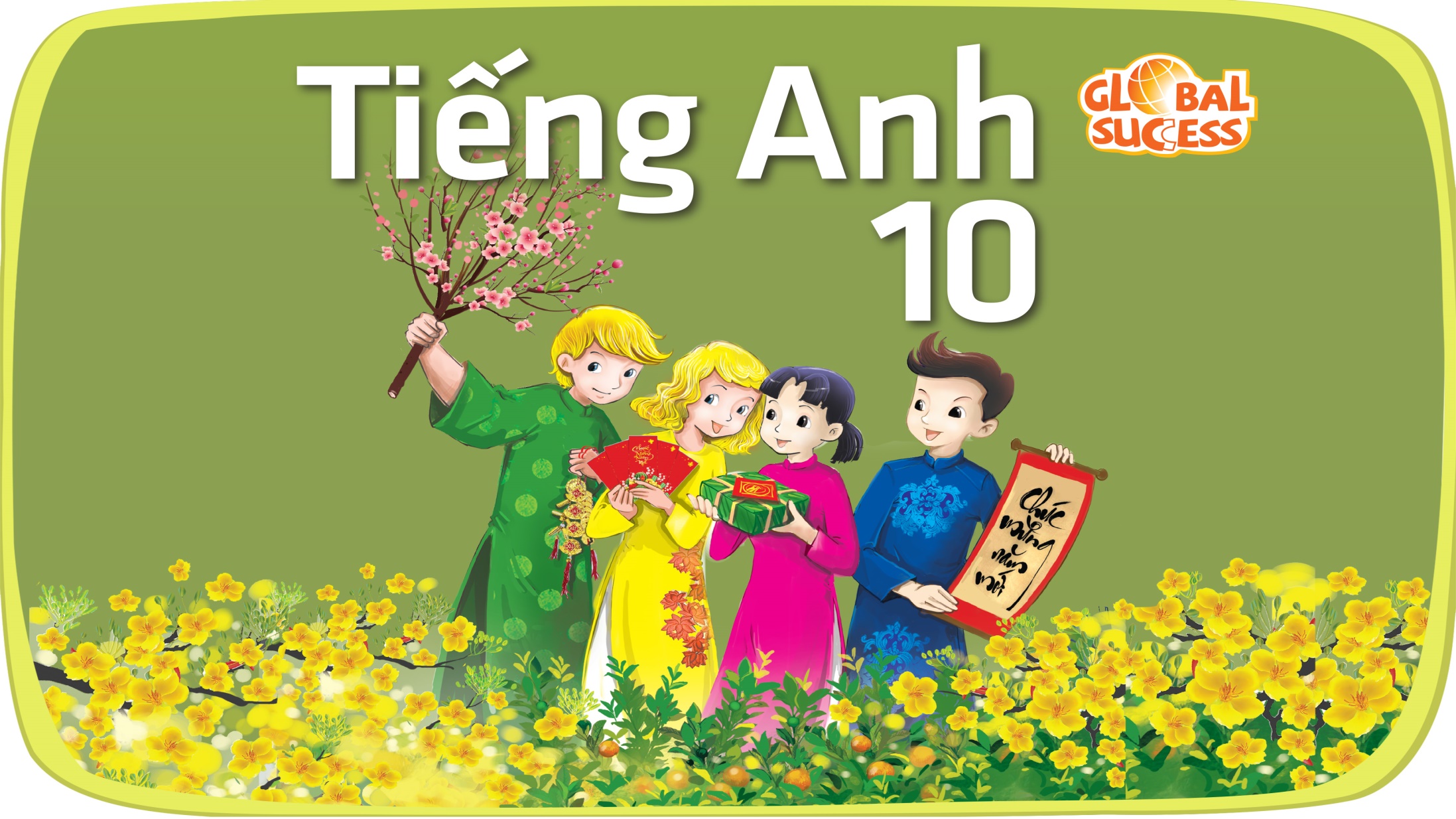 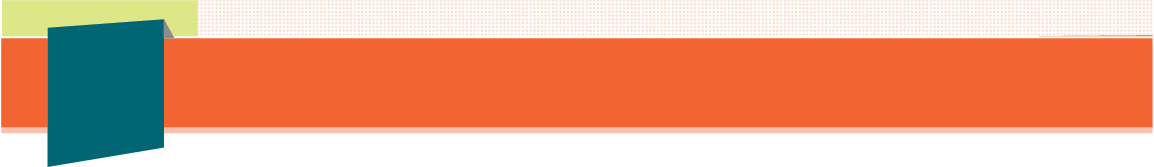 1
Unit
1
FAMILY LIFE
Unit
FAMILY LIFE
LANGUAGE
LESSON 2
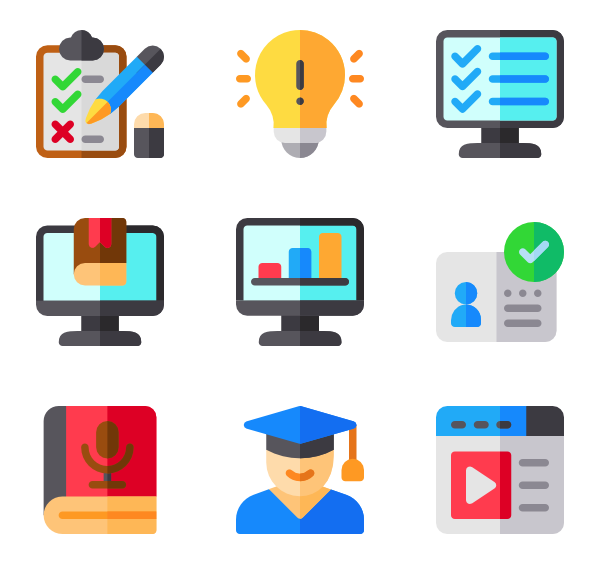 Unit
1
1
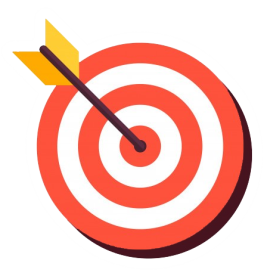 OBJECTIVES
To pronounce the consonant blends /br/, /kr/, and /tr/ correctly in words and in sentences;
To understand and use some lexical items about family life;
To distinguish and use present simple and present continuous.
LANGUAGE
LESSON 2
GAME: Guess the words
WARM-UP
GETTING STARTED
Task 1: Listen and repeat.
Task 2: Listen and circle.
PRONUNCIATION
Task 1: Match the words with their meanings.
Task 2: Complete the sentences.
VOCABULARY
Task 1: Choose the correct forms.
Task 2: Read and complete the text.
GRAMMAR
GAME: 20 questions
EXTRA
ACTIVITY
Wrap-up
Homework
CONSOLIDATION
LANGUAGE
LESSON 2
GAME: Guess the words
WARM-UP
GETTING STARTED
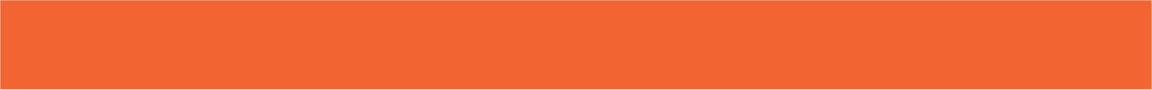 WARM-UP
GUESS THE WORD!
There are 8 pictures related to the topic “Family life”. 
You have 5 seconds to think, then guess the word corresponding to the picture.
Correct answer  +1 
Wrong answer  -1
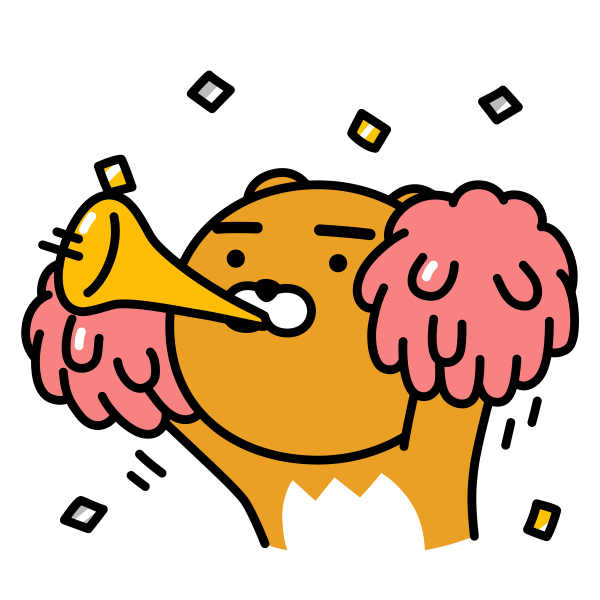 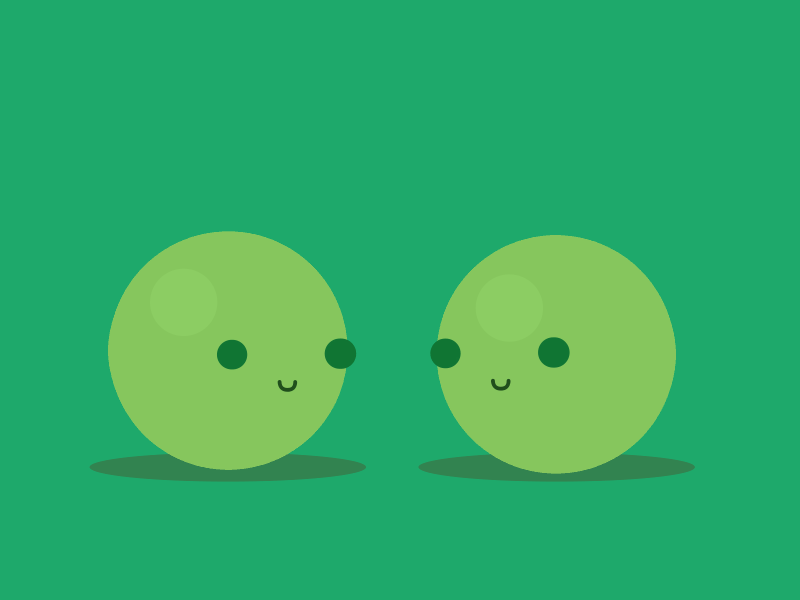 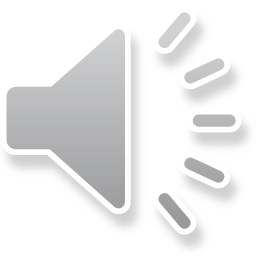 Split (v)
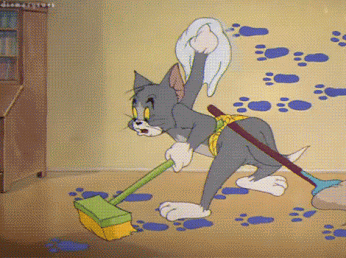 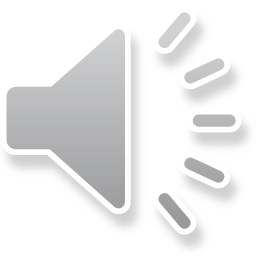 Chore (n)
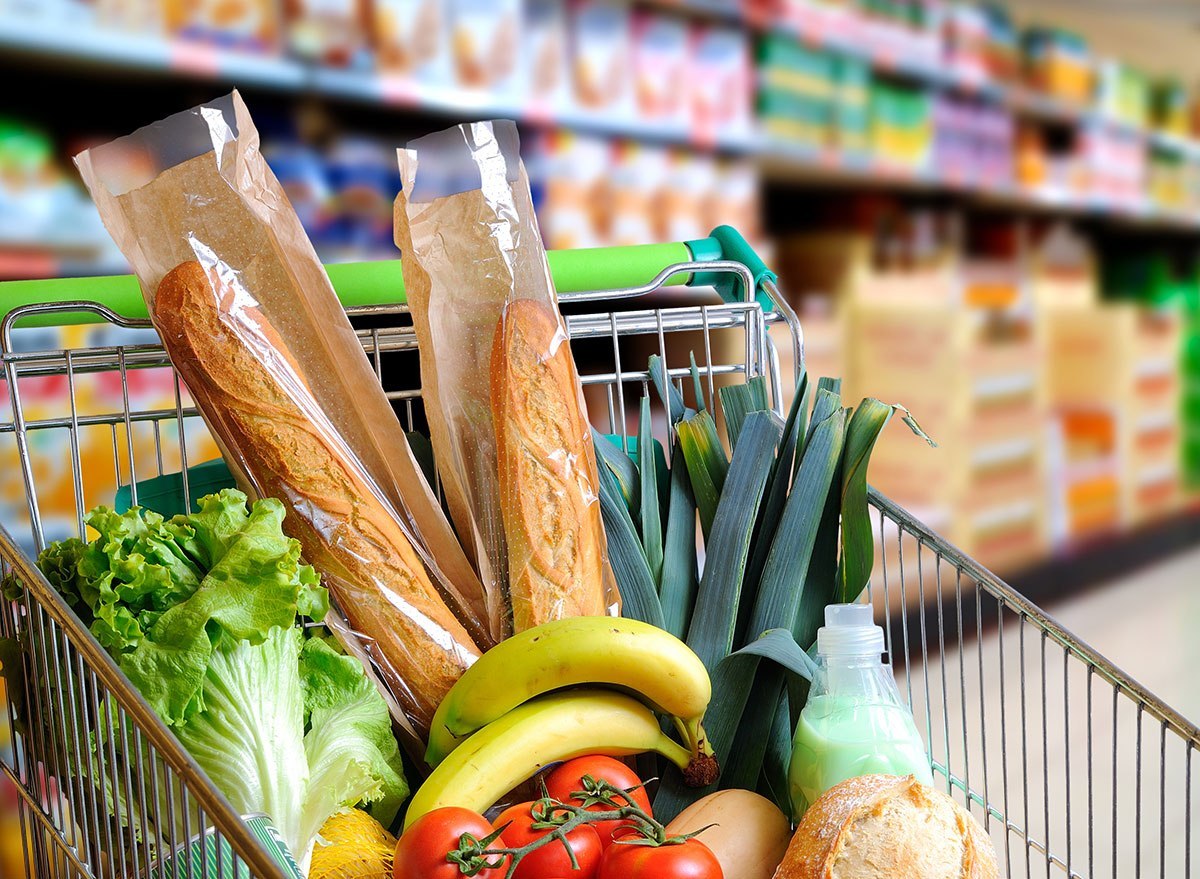 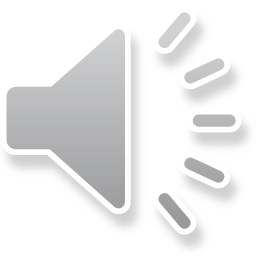 Groceries (n)
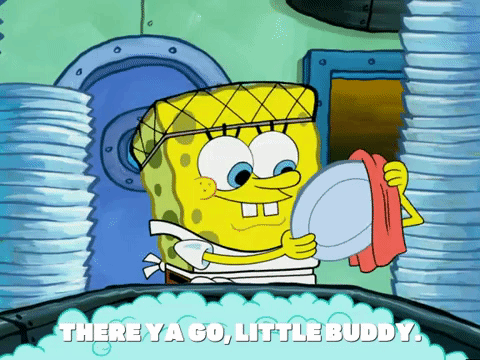 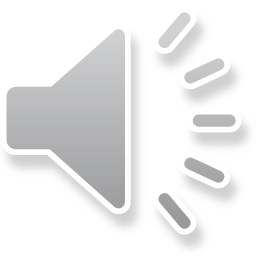 Washing-up (n)
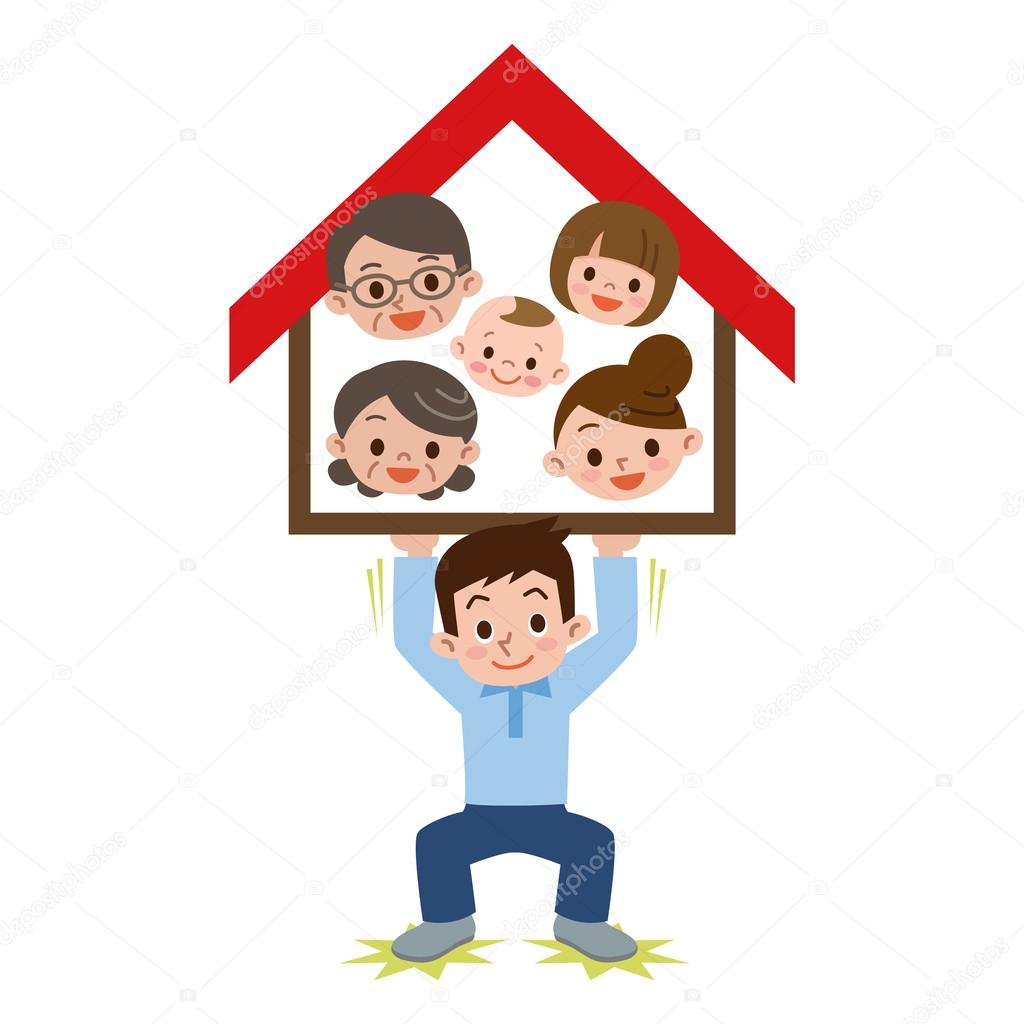 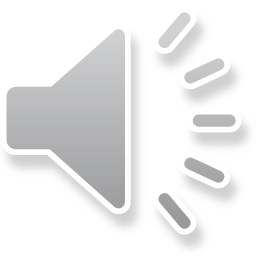 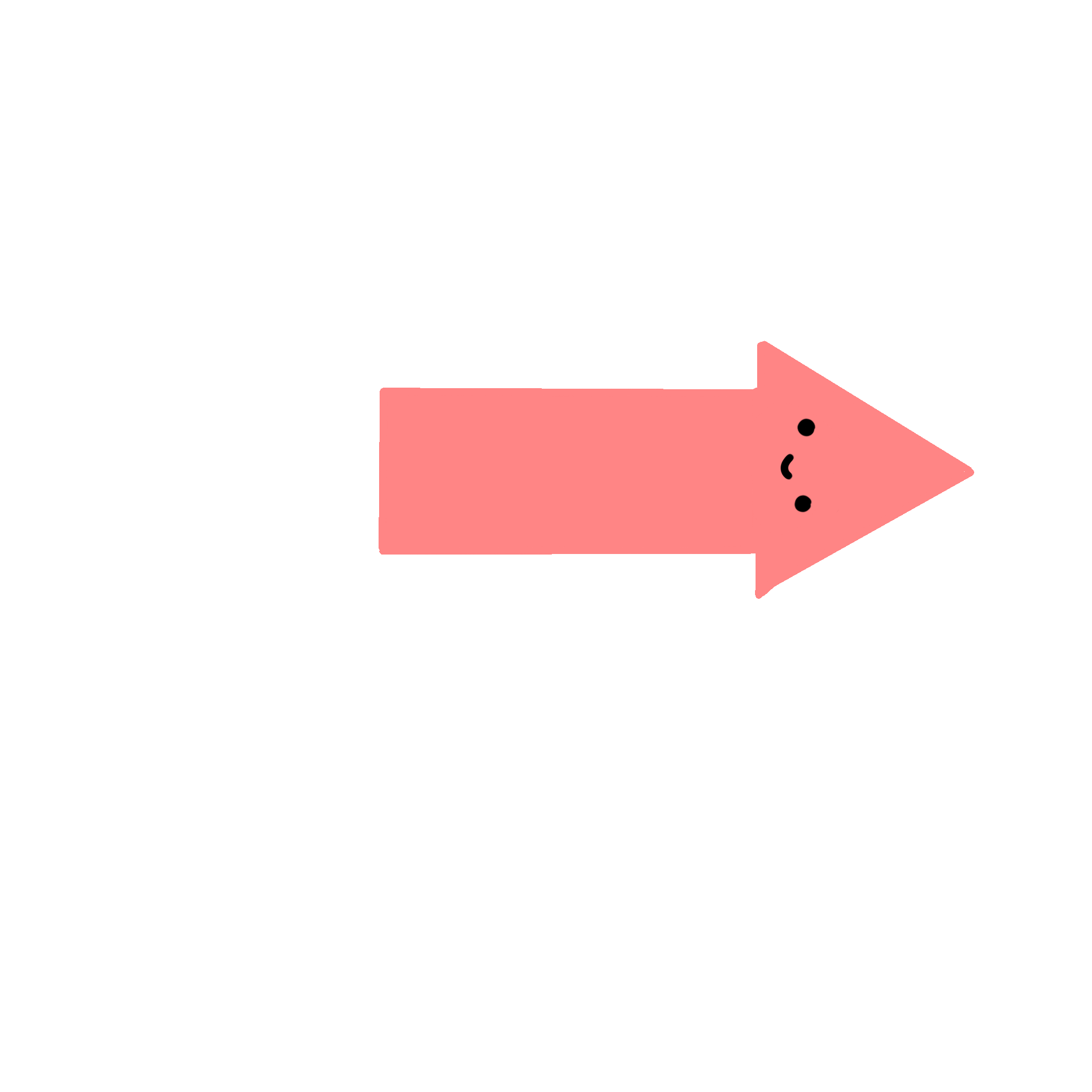 Breadwinner (n)
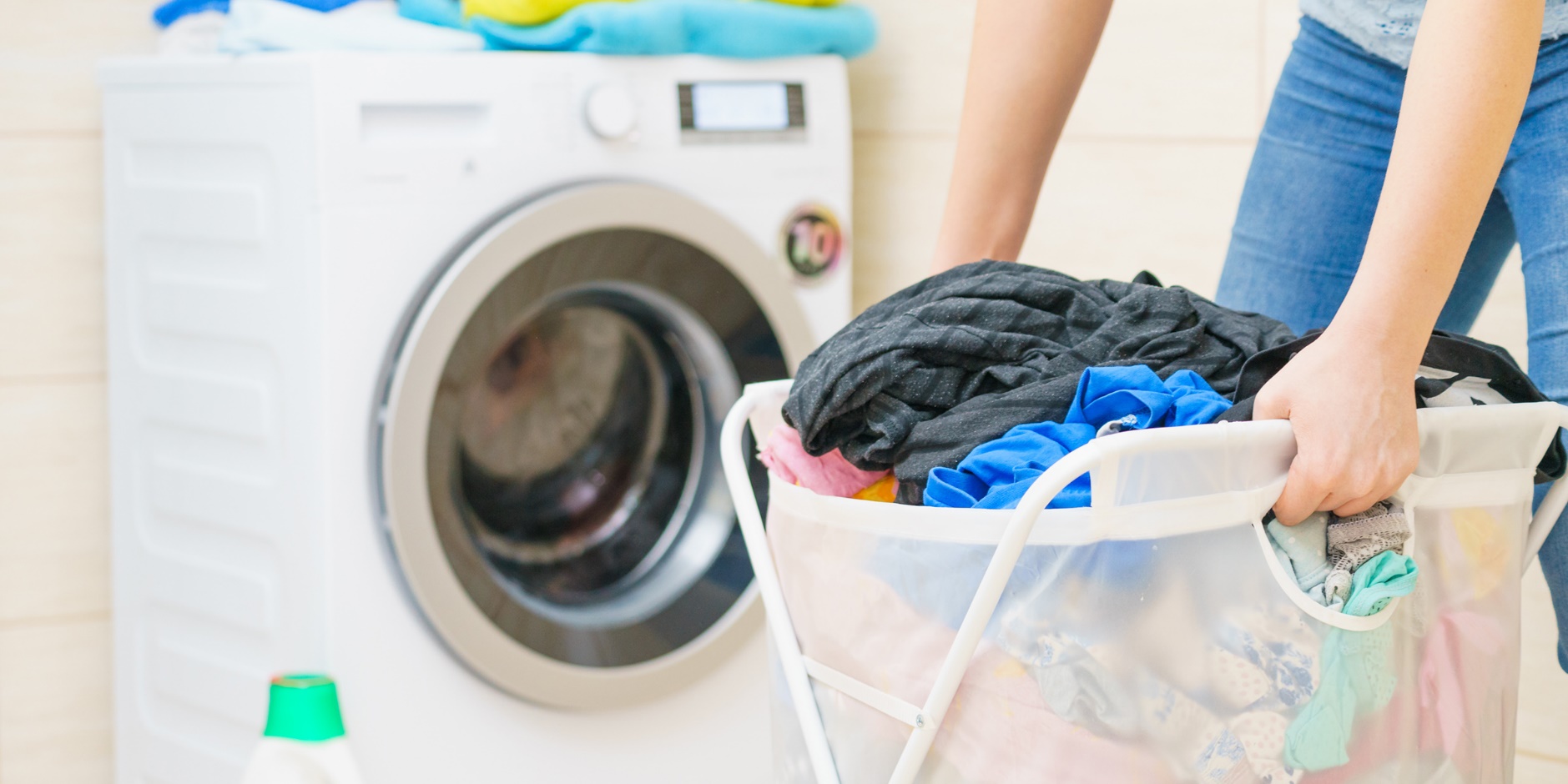 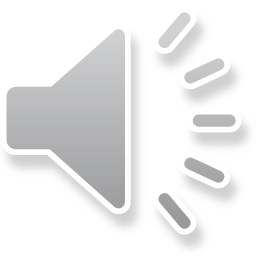 Laundry (n)
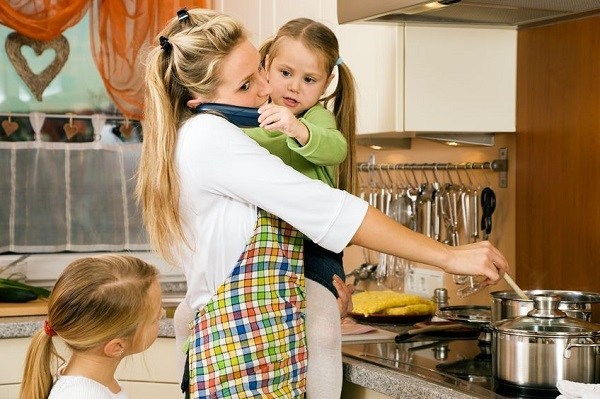 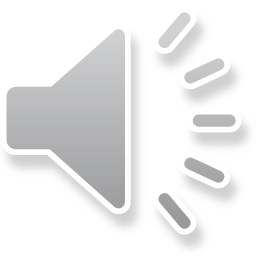 Homemaker (n)
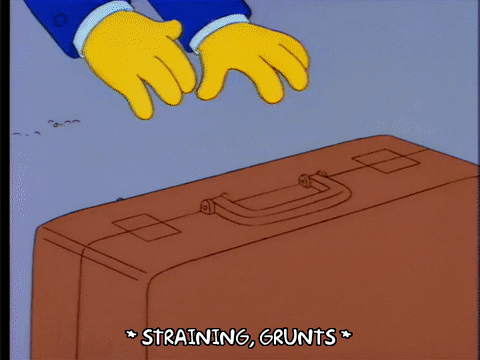 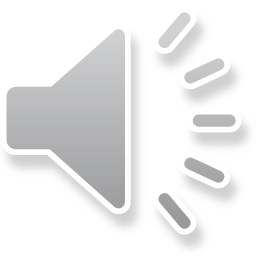 Heavy lifting (n)
LANGUAGE
LESSON 2
GAME: Guess the words
WARM-UP
GETTING STARTED
PRONUNCIATION
Task 1: Listen and repeat.
Task 2: Listen and circle.
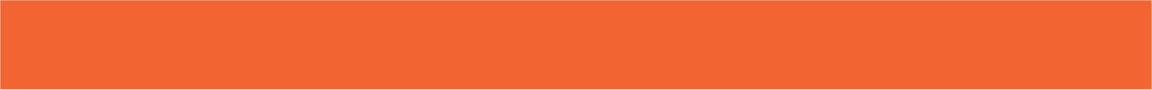 PRONUNCIATION
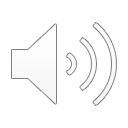 1
Listen and repeat. Pay attention to the consonant blends /br/, /kr/, and /tr/.
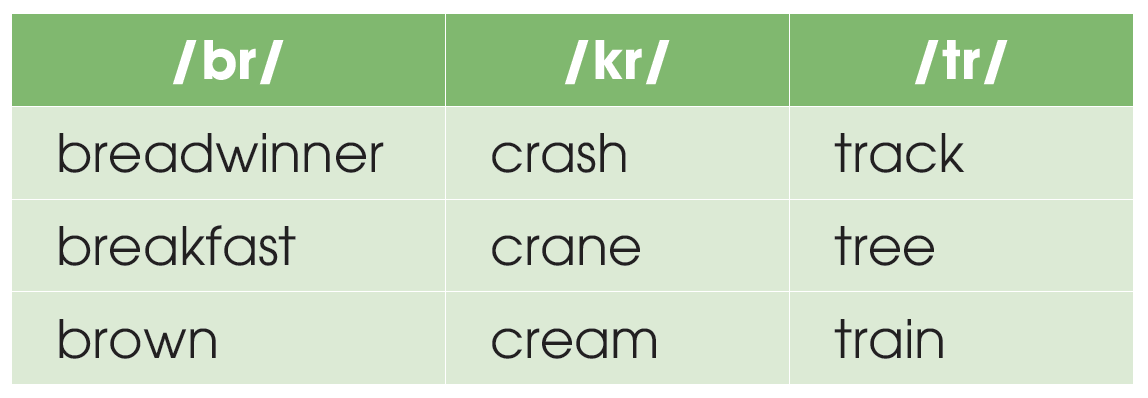 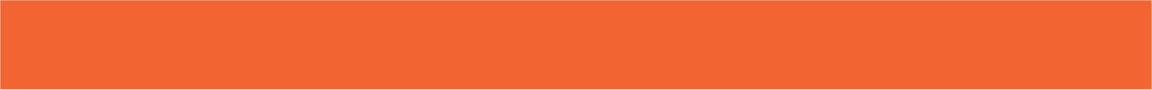 PRONUNCIATION
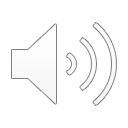 2
Listen to the sentences and circle the words you hear.
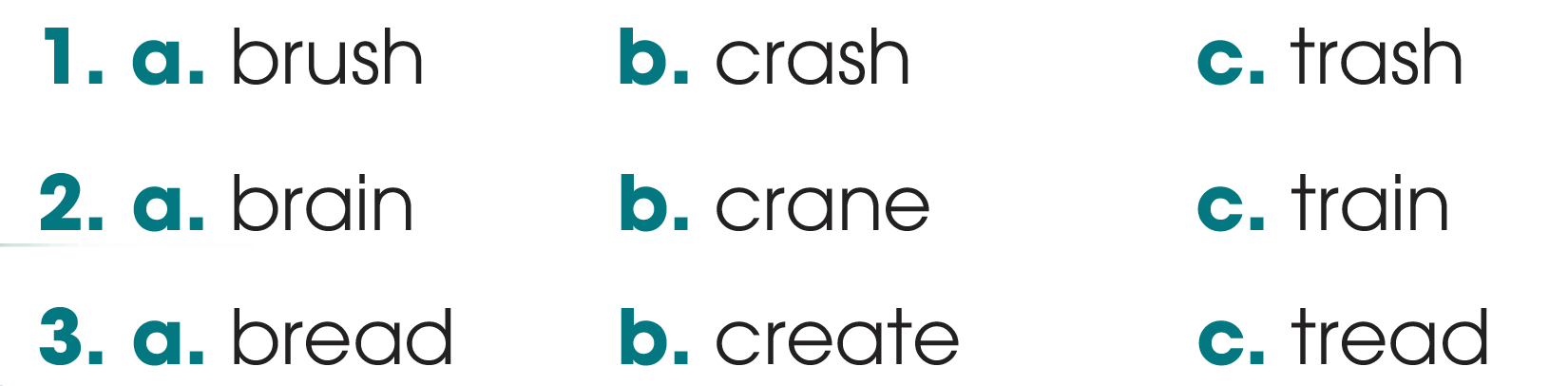 LANGUAGE
LESSON 2
WARM-UP
GAME: Guess the words
GETTING STARTED
Task 1: Listen and repeat.
Task 2: Listen and circle.
PRONUNCIATION
Task 1: Match the words with their meanings.
Task 2: Complete the sentences.
VOCABULARY
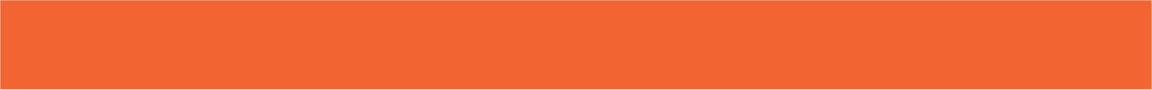 VOCABULARY
1
Match the words with their meanings.
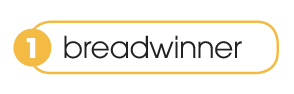 a. a person who manages a home and often raises children instead of earning money
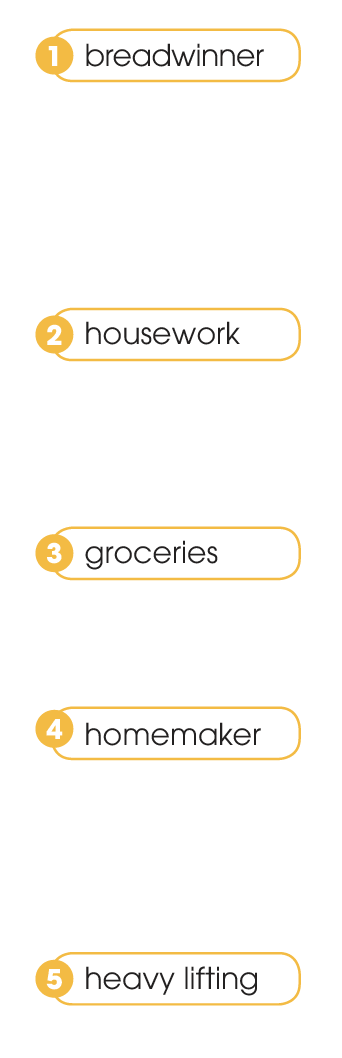 b. someone who earns money to support their family
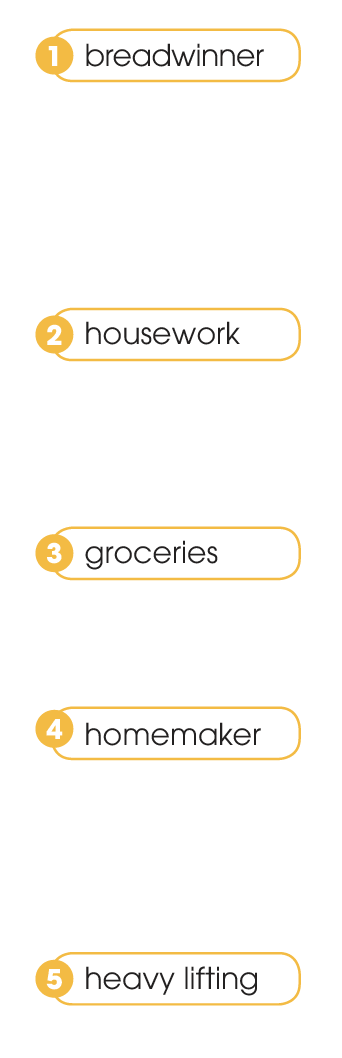 c. picking up and carrying heavy objects
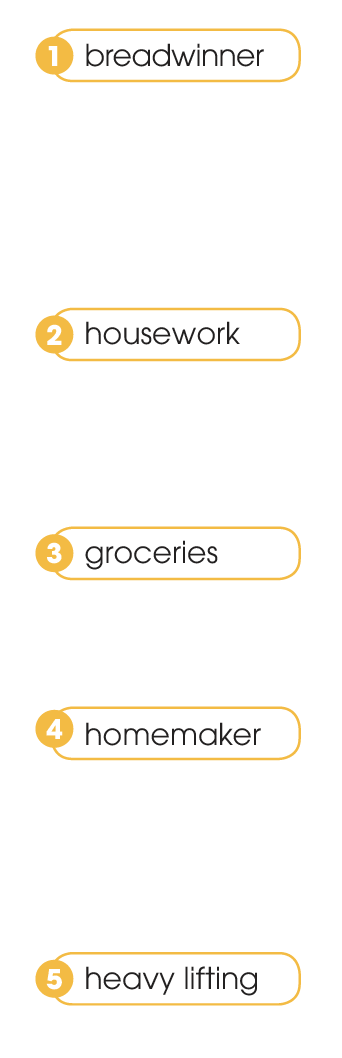 d. work around the house such as cooking, cleaning or washing clothes
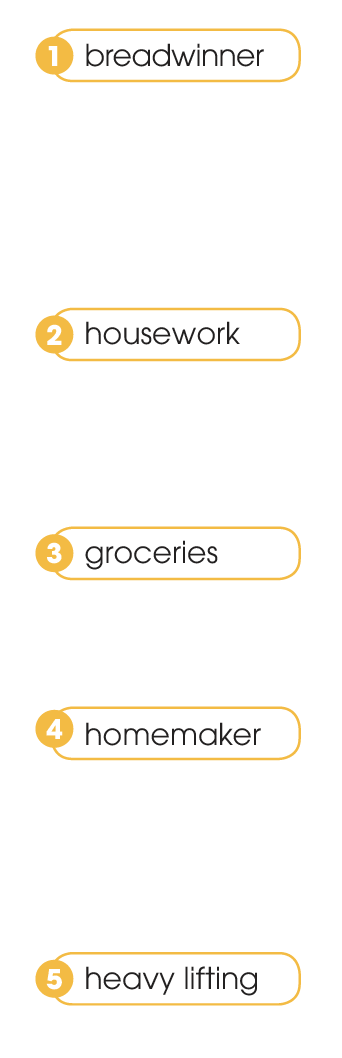 e. food and other goods sold at a shop or a supermarket
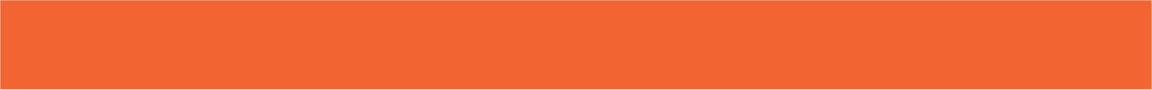 VOCABULARY
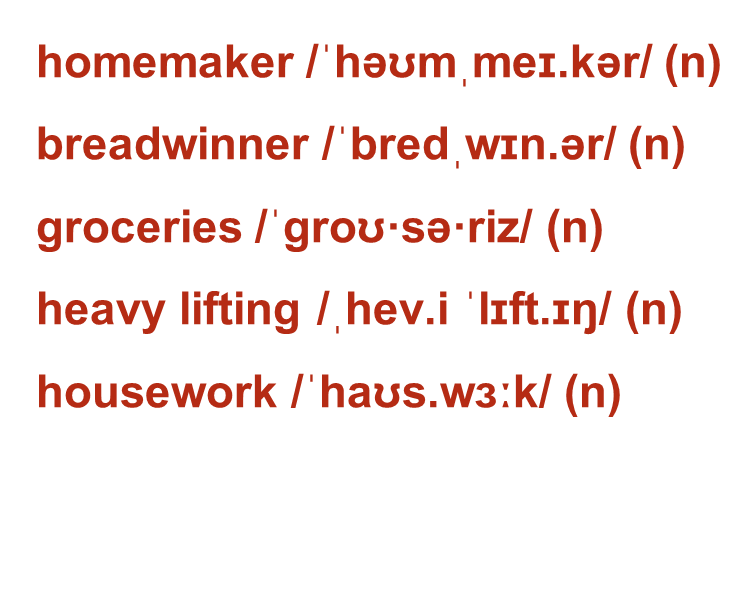 người nội trợ
trụ cột gia đình
thực phẩm và tạp hóa
mang vác nặng
việc nhà
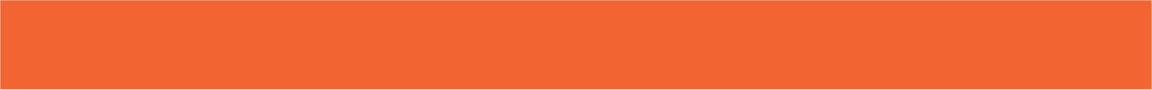 VOCABULARY
2
Complete the sentences with the words in Task 1.
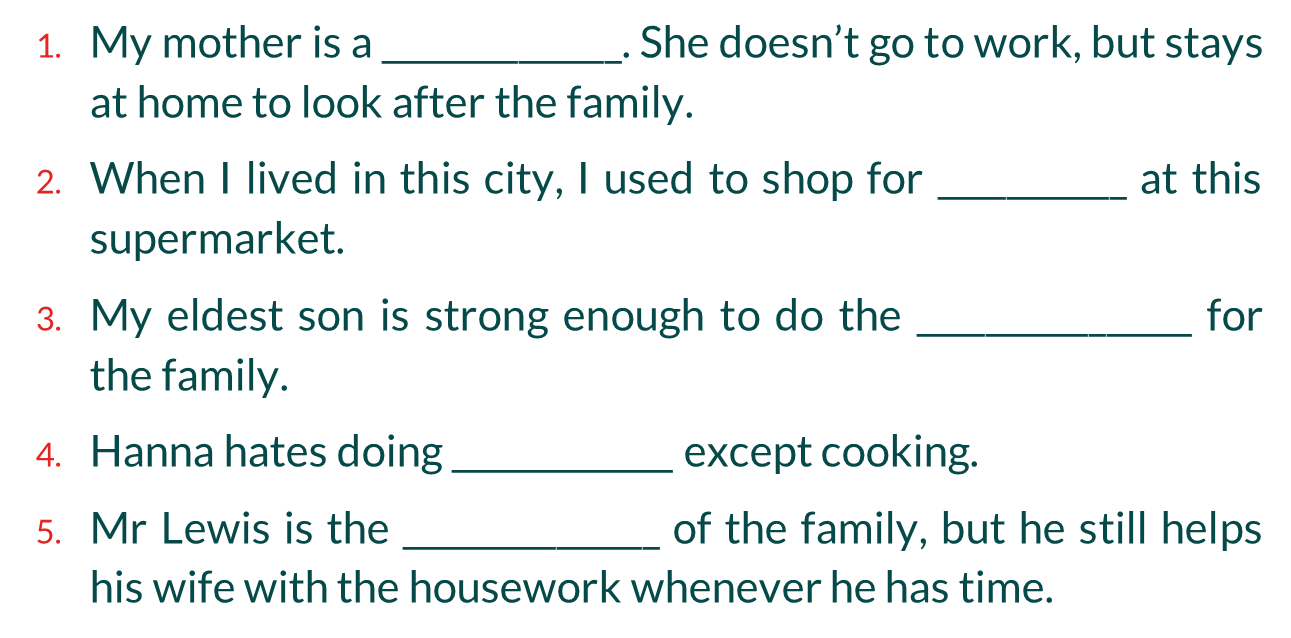 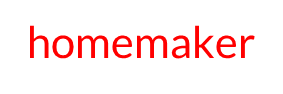 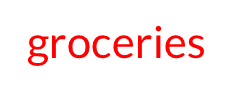 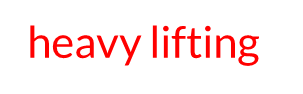 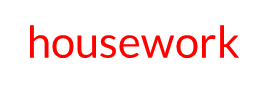 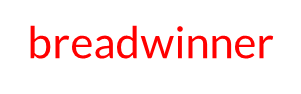 LANGUAGE
LESSON 2
WARM-UP
GAME: Guess the words
GETTING STARTED
Task 1: Listen and repeat.
Task 2: Listen and circle.
PRONUNCIATION
Task 1: Match the words with their meanings.
Task 2: Complete the sentences.
VOCABULARY
Task 1: Choose the correct forms.
Task 2: Read and complete the text.
GRAMMAR
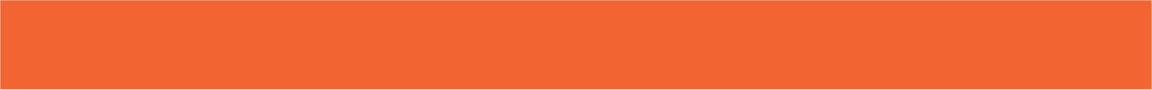 GRAMMAR
Present continuous
to talk about things which are happening at the moment of speaking.
 Example: My mother isn’t cooking now. She’s working in her office.
Present simple
to talk about habits or things we do regularly.
 Example: My mother cooks every day.
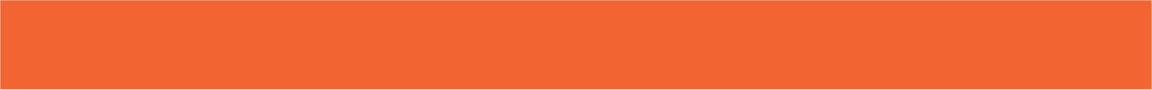 GRAMMAR
Present simple vs. Present continuous
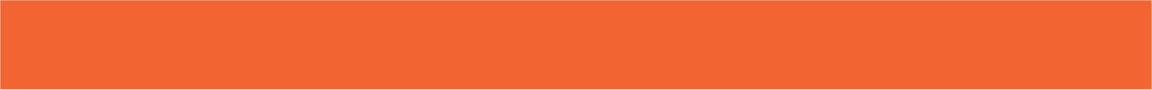 GRAMMAR
Remember!
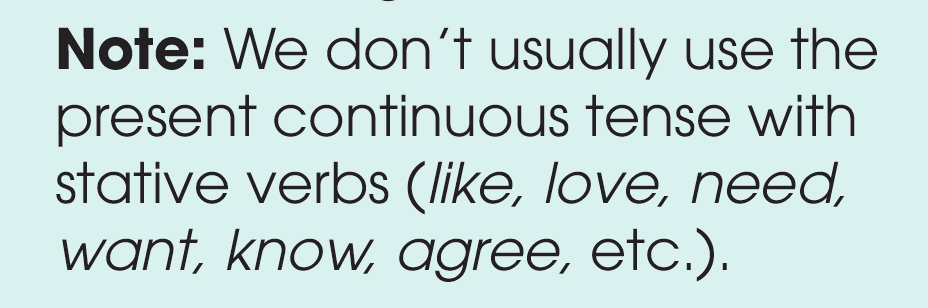 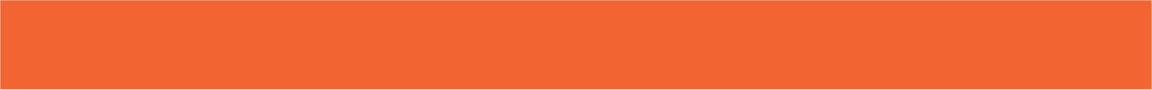 GRAMMAR
1
Choose the correct form of the verb in each sentence.
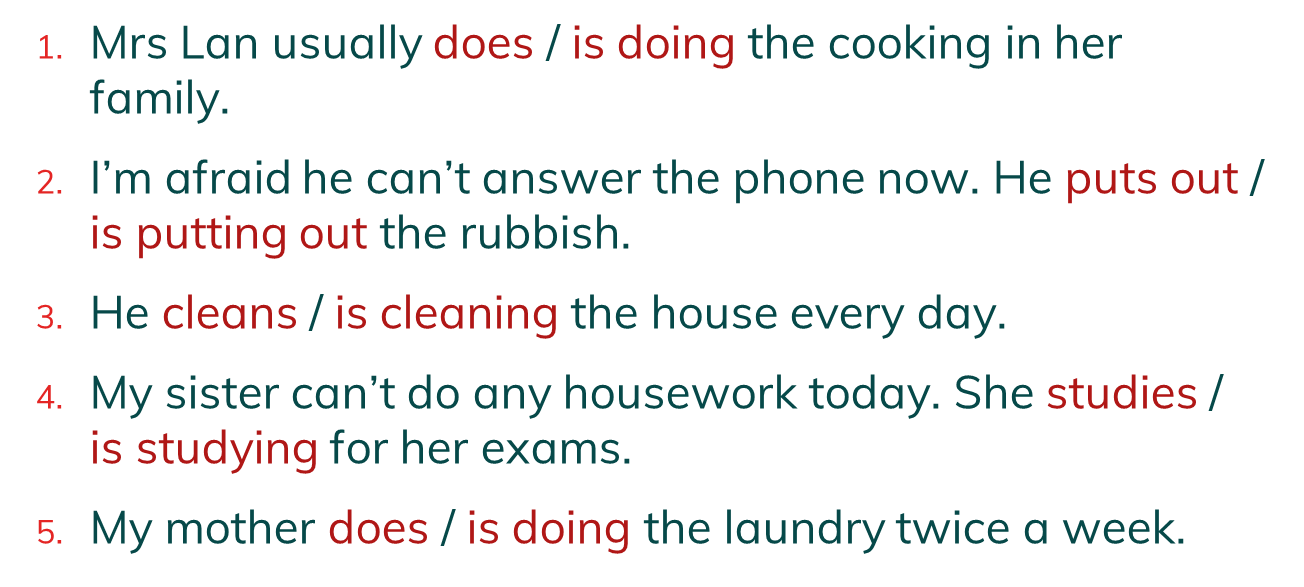 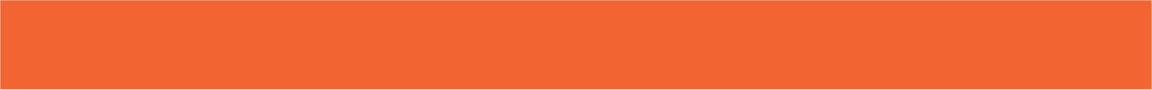 GRAMMAR
2
Read the text and put the verbs in brackets in the present simple or present continuous.
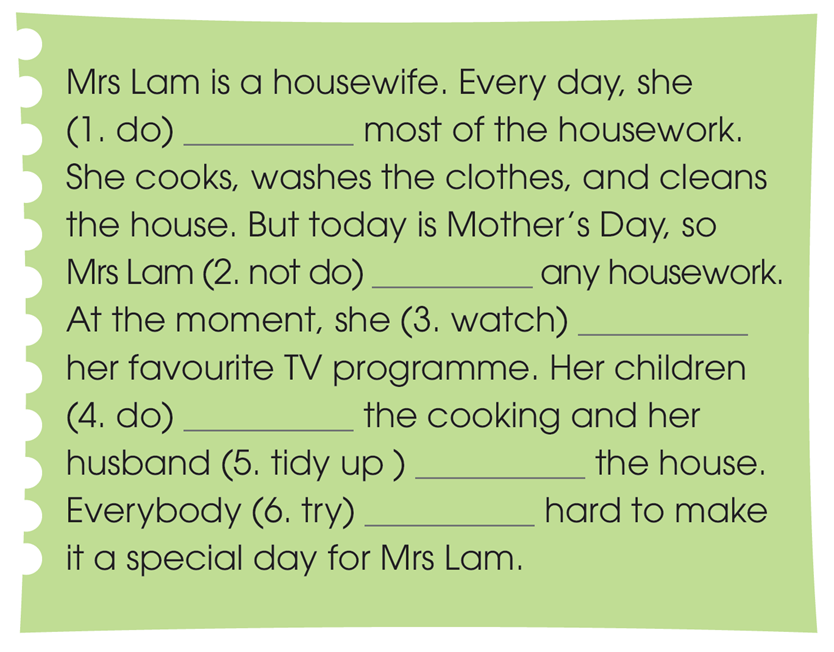 does
isn‘t doing
is watching
are doing
is tidying up
is trying
LANGUAGE
LESSON 2
WARM-UP
GAME: Guess the words
GETTING STARTED
Task 1: Listen and repeat.
Task 2: Listen and circle.
PRONUNCIATION
Task 1: Match the words with their meanings.
Task 2: Complete the sentences.
VOCABULARY
Task 1: Choose the correct forms.
Task 2: Read and complete the text.
GRAMMAR
GAME: 20 questions
EXTRA
ACTIVITY
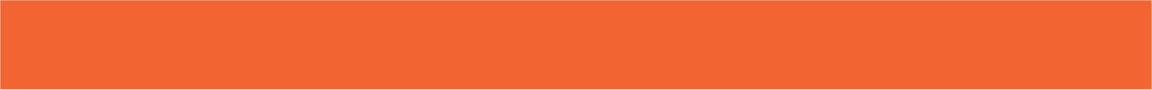 EXTRA ACTIVITY
GAME: 20 QUESTIONS
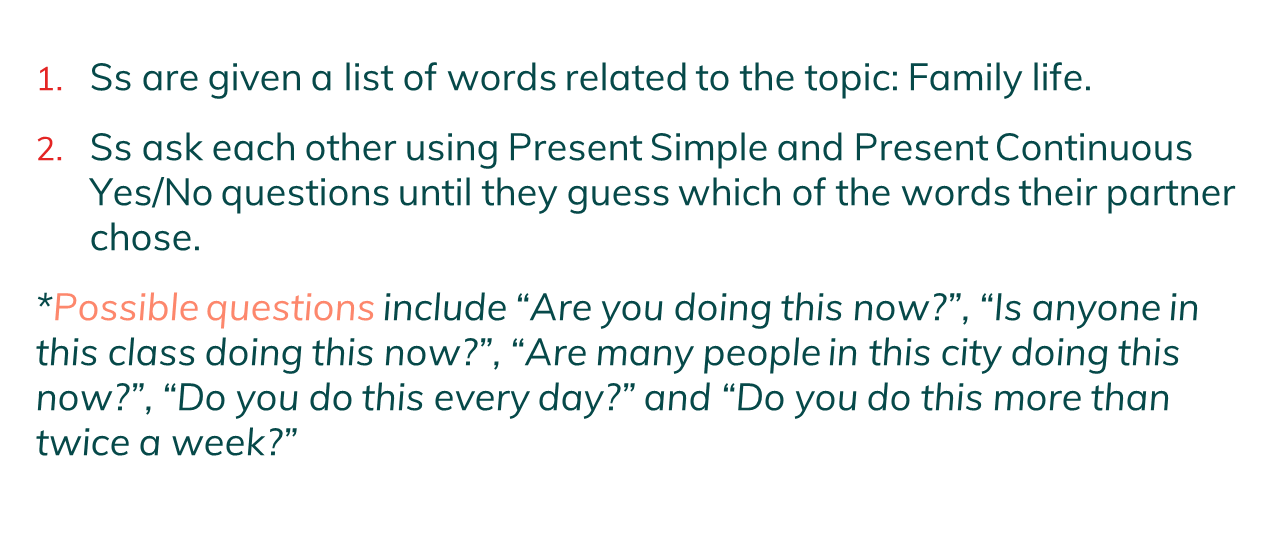 LANGUAGE
LESSON 2
GAME: Guess the words
WARM-UP
GETTING STARTED
Task 1: Listen and repeat.
Task 2: Listen and circle.
PRONUNCIATION
Task 1: Match the words with their meanings.
Task 2: Complete the sentences.
VOCABULARY
Task 1: Choose the correct forms.
Task 2: Read and complete the text.
GRAMMAR
GAME: 20 questions
EXTRA
ACTIVITY
Wrap-up
Homework
CONSOLIDATION
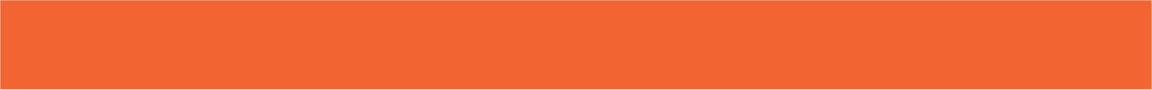 CONSOLIDATION
1
Wrap-up
What have you learnt today?
- consonant blends /br/, /kr/, and /tr/
- some lexical items about household chores;
- present simple vs. present continuous
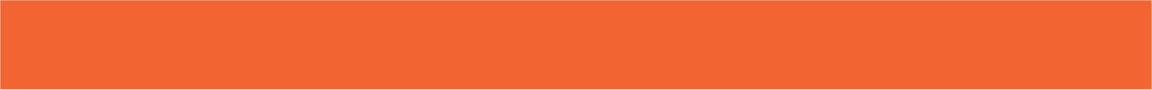 CONSOLIDATION
2
Homework
- Do exercises in the workbook.
- Prepare for Lesson 3 - Unit 1.
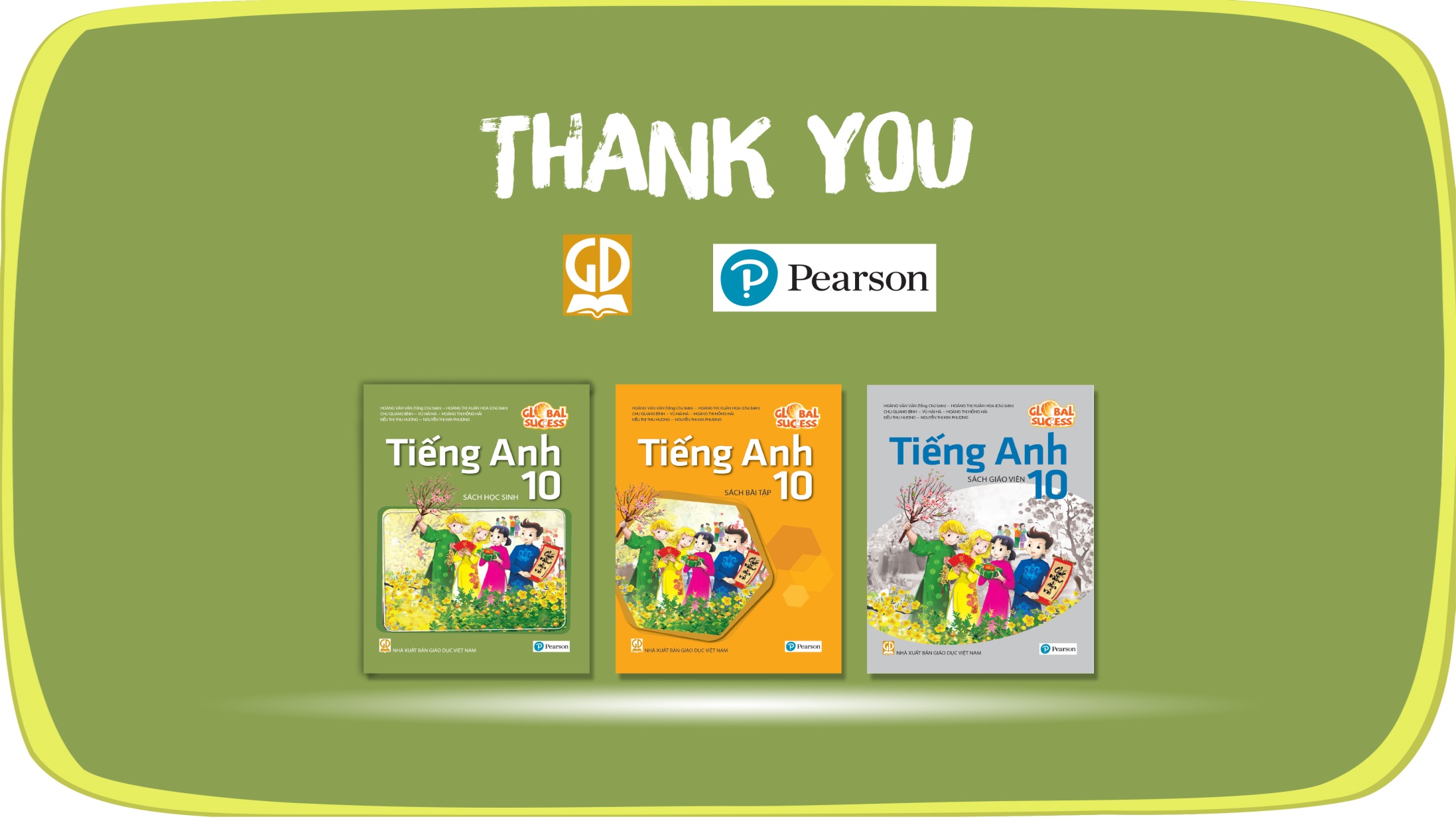 Website: sachmem.vn
Fanpage: facebook.com/sachmem.vn/